Well-known Robotics Conferences
ICRA (International Conference on Robotics
 & Automation)
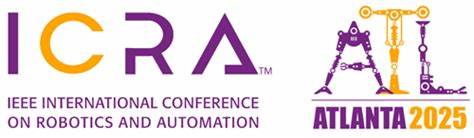 CoRL (Conference on Robot Learning)
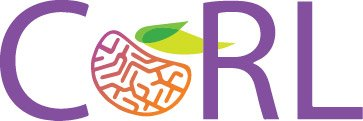 ICUAS (INTERNATIONAL CONFERENCE ON UNMANNED AIRCRAFT SYSTEMS)
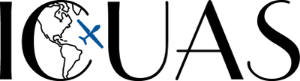 Haechan Mark Bong
Robotics Conferences
‹#› - INF6900
ICRA: General Robotics
Submission:
Acceptance rate: ~42.4%
(6+n) paper length (i.e. six pages of technical content (including text, figures, tables, acknowledgement, etc.) with no page-limit for the bibliography/references (n pages)
Optional Video (20MB, Max. 3 min.)
Upcoming: 19–23 May, Atlanta, USA 2025
Paper Submissions: July 15 - September 15
Acceptance: Jan. 31
Workshop/Tutorial Submission: Sep. 25
Acceptance of Workshop/Tutorial: Dec. 21
Awards: Best paper, best student and for each field
One-shot review (no rebuttal)
Peer-review process: Each manuscript will be reviewed by at least two reviewers who will give detailed comments.
Single-blinded Review: Authors declare their names and affiliations in the manuscript for the reviewers to see, but reviewers do not know each other’s identities, nor do the authors receive information about who has reviewed their manuscript.
Haechan Mark Bong
Robotics Conferences
‹#› - INF6900
CoRL: ML in Robotics
Submission:
Acceptance Rate: ~34.7%
8-pages for the main paper. Acknowledgements, References and Appendix (optional) will not count towards the page limit. Note that reviewers are not required to read the Appendix.
Video not exceeding 100MB (strict) and max. 3 min.
Upcoming: November 6 - 9, 2024, Munich, Germany
Paper Submission Open: May 13, 2024
Paper Submission Deadline: June 6, 2024
Supplement Materials Submission Deadline: June 13, 2024
Workshop Submission Deadline: June 22, 2024
Review Available: Aug 1, 2024
Demo Submission Deadline: Aug 2, 2024
Rebuttal Ends: Aug 13, 2024
Paper Acceptance: Aug 28, 2024
Camera-Ready Due: Oct 14, 2024
Awards: Best, student best and best systems
All the submitted papers, along with their reviews, will become publicly visible. The authors, reviewers and public can comment on the papers.
Double-blinded Review: Both papers and reviews will be anonymized. 
Two-shot Review (Rebuttal): During the rebuttal period, the authors and reviewers should discuss the reviews. The authors are free to update the paper, and the reviewers are expected to review the new versions and update their evaluation.
Haechan Mark Bong
Robotics Conferences
‹#› - INF6900
ICUAS: Aerial Robotics
Submission:
Acceptance Rate: N/A
Special focus on civil and public domain applications and on the societal impact of unmanned aviation, and its effect on everyday quality of life. 
Submitted papers should be classified as Contributed or Invited Session (max. 8 pages), or Poster (max. 6 pages) papers. Accepted, contributed, and invited session papers only, will be allowed up to two additional pages for an extra charge per additional page. Poster papers should aim at novel and cutting-edge ideas with potential, however, not yet fully developed.
Video not exceeding 100MB (strict) and max. 3 min.
Upcoming: June 4 - 7, Chania, Crete, Greece
Full Papers / Invited Sessions / Tutorial Proposals Due: February 11, 2024
UAV Competition, Simulation-Based Scenario: February 15, 2024
Acceptance: April 5, 2024
Camera Ready Due: April 20, 2024
Single-blind review by at least three reviewers
Haechan Mark Bong
Robotics Conferences
‹#› - INF6900
Summary of the Three Conferences
Haechan Mark Bong
Robotics Conferences
‹#› - INF6900
Other Conferences & Journals
Conferences:
IEEE/RSJ International Conference on Intelligent Robots and Systems (IROS) - Another highly prestigious annual conference focused on intelligent robots and systems.- Robotics: Science and Systems (RSS) - A selective, single-track conference that showcases the latest advances in robotics research.- International Symposium on Experimental Robotics (ISER) - A biennial conference that emphasizes novel experimental results and prototypes in robotics.- IEEE/RAS International Conference on Humanoid Robots (Humanoids) - Focuses on the development and applications of humanoid robots.
Journals:
IEEE Transactions on Robotics (TR-O): The flagship journal of the IEEE Robotics and Automation Society, covering research across all areas of robotics.
The International Journal of Robotics Research (IJRR) - A highly selective journal that publishes groundbreaking theoretical and experimental work in robotics.
Autonomous Robots - Focuses on the development of autonomous robotic systems and their real-world applications.
Journal of Field Robotics - Publishes research on robots operating in unstructured, outdoor, or hazardous environments.
Advanced Robotics - Emphasizes novel robotic systems, components, and control methods.
Haechan Mark Bong
Robotics Conferences
‹#› - INF6900
10 High Impact papers in Robotics (2020 - 2024) - Part 1
UAV (Cited 15): Autonomous Power Line Inspection with Drones via Perception-Aware MPC (Jiaxu Xing, Giovanni Cioffi, Javier Hidalgo Carrio, Davide Scaramuzza)
Multi-agent (CIted 12): Distributed Data-Driven Predictive Control for Multi-Agent Collaborative Legged Locomotion (Fawcett, Randall; Amanzadeh, Leila; Kim, Jeeseop; Ames, Aaron;  Akbari Hamed, Kaveh)
LLM (Cited 137): Oier Mee, Lukas Hermann, Erick Rosete-Beas, and Wolfram Burgard, "CALVIN: A Benchmark for Language-Conditioned Policy Learning for Long-Horizon Robot Manipulation Tasks," in IEEE Robotics and Automation Letters, Volume 7, Issue 3, pages 7327-7334, July 2022
Exploration (Cited 24): Minho Oh, Euigon Jung, Hyungtae Lim, Wonho Song, Sumin Hu, Eunchang Mason Lee, Junghee Park, Jaekyung Kim, Jangwoo Lee, and Hyun Myung,"TRAVEL: Traversable Ground and Above-Ground Object Segmentation Using Graph Representation of 3D LiDAR Scans," in IEEE Robotics and Automation Letters, Volume 7, Issue 3, pages 7255-7262, July 2022
Human Robot Interaction (Cited 41): Socially Assistive Robots Helping Older Adults through the Pandemic and Life after COVID-19 by Cristina Getson and Goldie Nejat
Exploration (Cited 2): Goal Masked Diffusion Policies for Unified Navigation and Exploration (Ajay Sridhar, Dhruv Shah, Catherine Glossop, and Sergey Levine), 2024
Haechan Mark Bong
Robotics Conferences
‹#› - INF6900
10 High Impact papers in Robotics (2020 - 2024) - Part 2
AI (Cited 150): Open X-Embodiment: Robotic Learning Datasets and RT-X (Sergey Levine, Chelsea Finn, Ken Goldberg, Lawrence Yunliang Chen, Gaurav Sukhatme, Shivin Dass, Lerrel Pinto, Yuke Zhu, Yifeng Zhu, Shuran Song, Oier Mees, Deepak Pathak, Hao-Shu Fang, Henrik Iskov Christensen, Mingyu Ding, Youngwoon Lee, Dorsa Sadigh, Ilija Radosavovic, Jeannette Bohg, Xiaolong Wang, Xuanlin Li, Krishan Rana, Kento Kawaharazuka, Tatsuya Matsushima, Jihoon Oh, Takayuki Osa, Oliver Kroemer, Beomjoon Kim, Edward Johns, Freek Stulp, Jan Schneider, Jiajun Wu, Yunzhu Li, Heni Ben Amor, Lionel Ott, Roberto Martin-Martin, Karol Hausman, Quan Vuong, Pannag Sanketi, Nicolas Heess, Vincent Vanhoucke, Karl Pertsch, Stefan Schaal, Cheng Chi, Chuer Pan, and Alex Bewley), CoRL 2023
Mechanical (Cited 37): Karl Van Wyk, Mandy Xie, Anqi Li, Muhammad Asif Rana, Buck Babich, Bryan Peele, Qian Wan, Iretiayo Akinola, Balakumar Sundaralingam, Dieter Fox, Byron Boots, and Nathan D. Ratliff, "Geometric Fabrics: Generalizing Classical Mechanics to Capture the Physics of Behavior," in IEEE Robotics and Automation Letters, Volume 7, Issue 2, pages 3202-3209, April 2022
Survey (Cited 172): A Comprehensive Survey of Visual SLAM Algorithms by Andréa Macario Barros,Maugan Michel,Yoann Moline,Gwenolé Corre and Frédérick Carrel
Mechanical (Cited 59): Iterative Residual Policy for Goal-Conditioned Dynamic Manipulation of Deformable Objects, Cheng Chi, Benjamin CM Burchfiel, Eric Cousineau, Siyuan Feng, and Shuran Song, The International Journal of Robotics Research, 2024
Haechan Mark Bong
Robotics Conferences
‹#› - INF6900
Popular Youtube videos of conference/Journal presentations 
(2020 - 2024)
Drone Race: https://www.youtube.com/watch?time_continue=42&v=fBiataDpGIo&embeds_referring_euri=https%3A%2F%2Farstechnica.com%2F&source_ve_path=MjM4NTE
Obstacle Avoidance: RSTAR overcoming obstacles using DRL based on energy reward function (youtube.com)
Control: The Cubli: Modeling and Nonlinear Attitude Control Utilizing Quaternions (youtube.com)
Control: Model Predictive Control with Environment Adaptation for Legged Locomotion (youtube.com)
UAV: Promotional Prize Winner of the 2023 IEEE Access Best Video Award (Part 1) (youtube.com)
XR: Promotional Prize Winner of the 2022 IEEE Access Best Video Award (Part 2) (youtube.com)
Promotional Prize Winner of the 2020 IEEE Access Best Multimedia Award Part 2 (youtube.com)
Haechan Mark Bong
Robotics Conferences
‹#› - INF6900